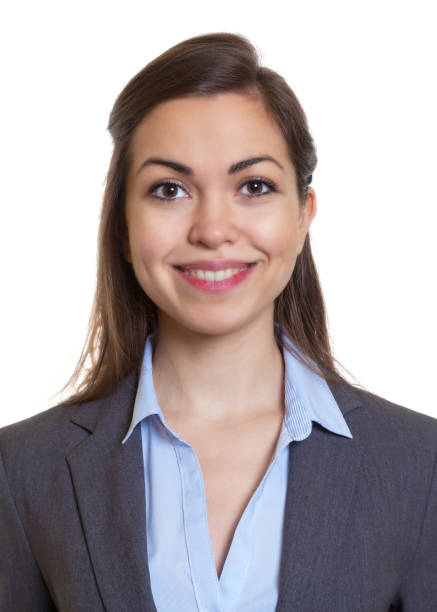 HOW TO ACE AN INTERVIEW
By Alice Anderson
MEET YOUR INSTRUCTOR:
 ALICE ANDERSON
I hold certifications in Career Coaching that empower me to provide you with actionable insights and strategies for interview excellence. My background spans across different industries, which means I can offer advice tailored to your unique career aspirations.
Staying updated with industry trends and career developments is my mantra, so you can trust that you're learning the latest strategies.
WELCOME ON BOARD!
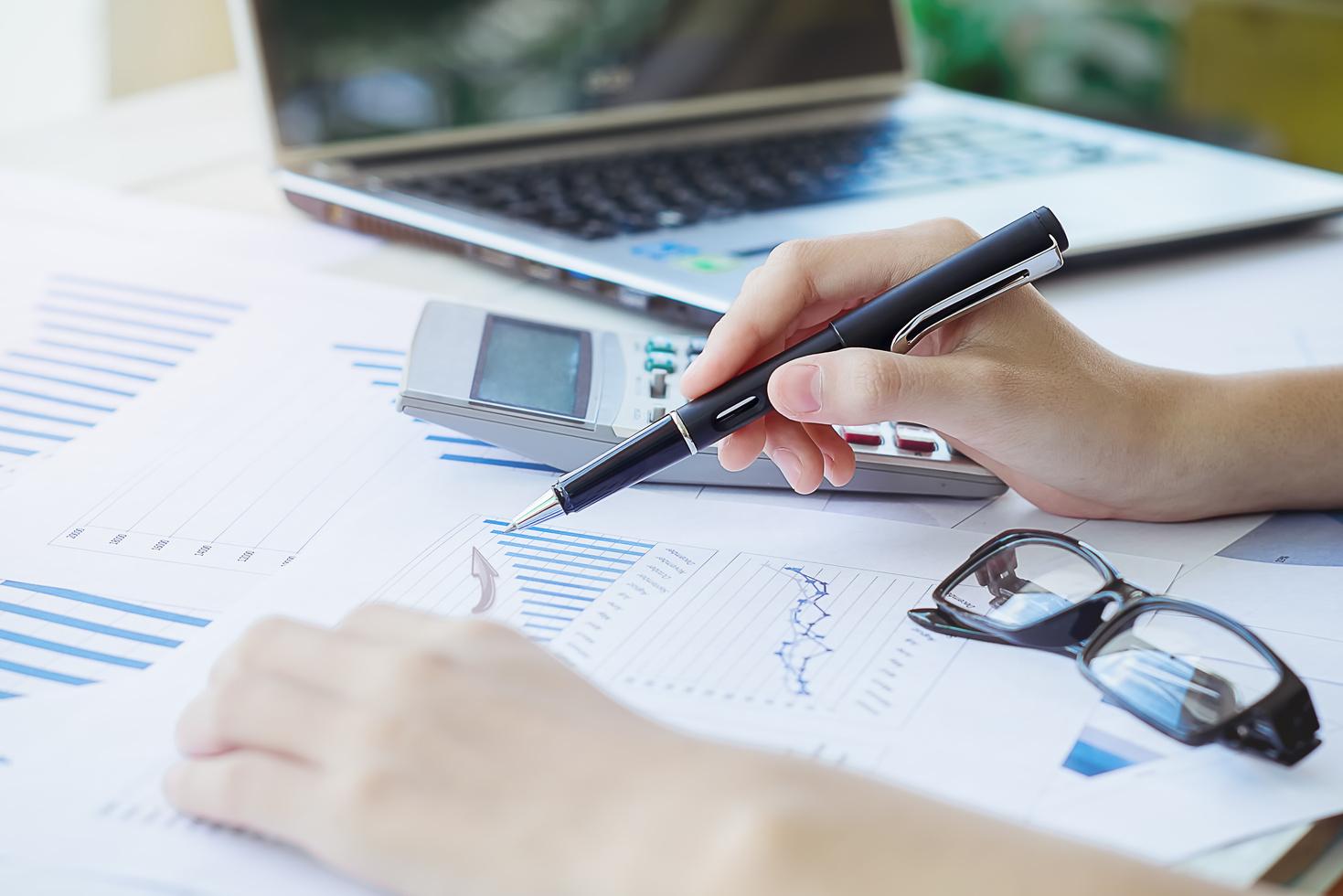 In this course, we're going to dive deep into the world of interviews. Job interviews can be nerve-wracking, but they're also an incredible opportunity for you to showcase your skills, personality, and potential. Whether you're just starting out in your career, aiming for a career transition, or looking to sharpen your interview skills, you're in the right place.
CONTACT ME
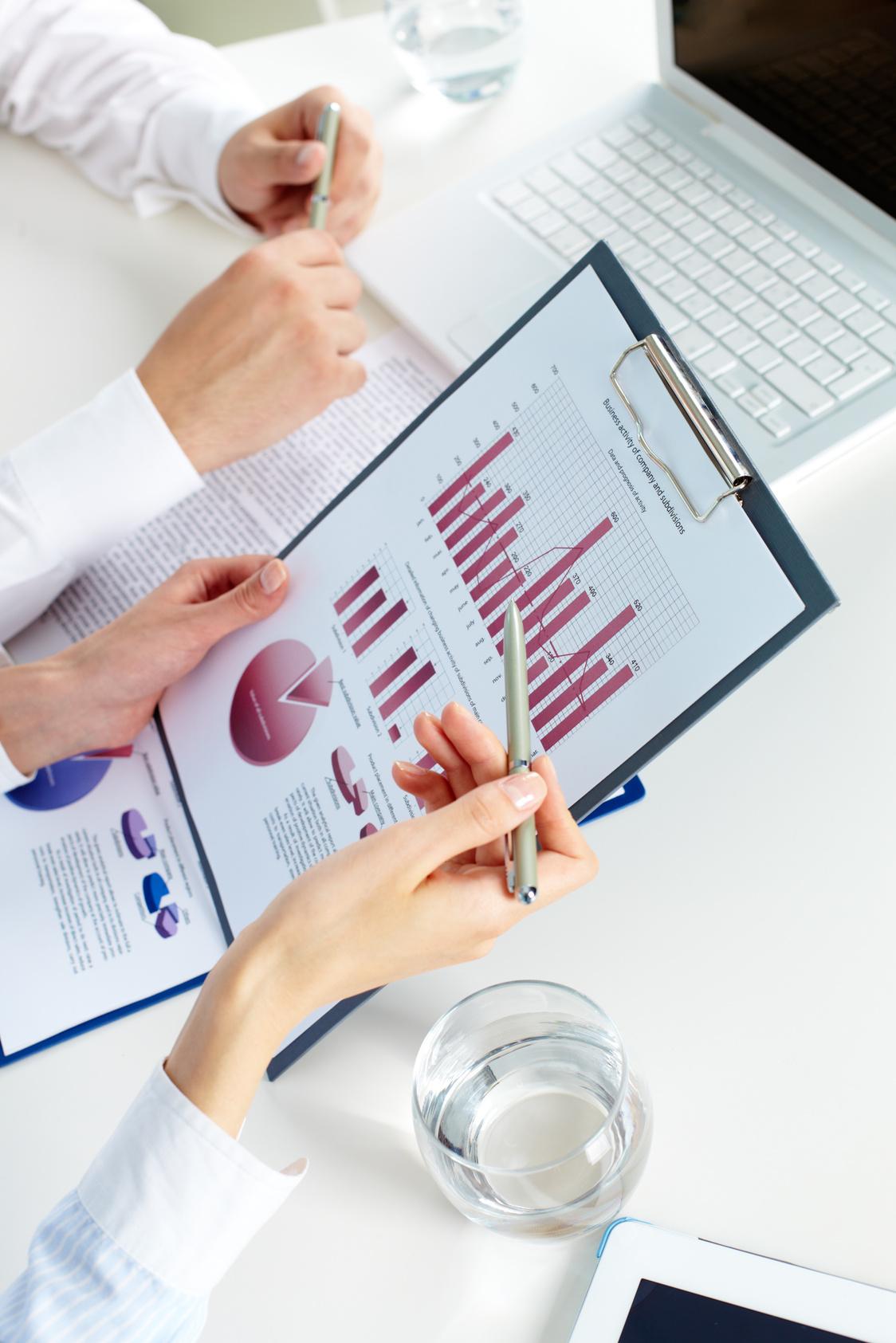 Feel free to connect with me on LinkedIn to stay connected beyond the course. I share insights, tips, and opportunities that can benefit your career journey.
linkedln
/@alice-anderson
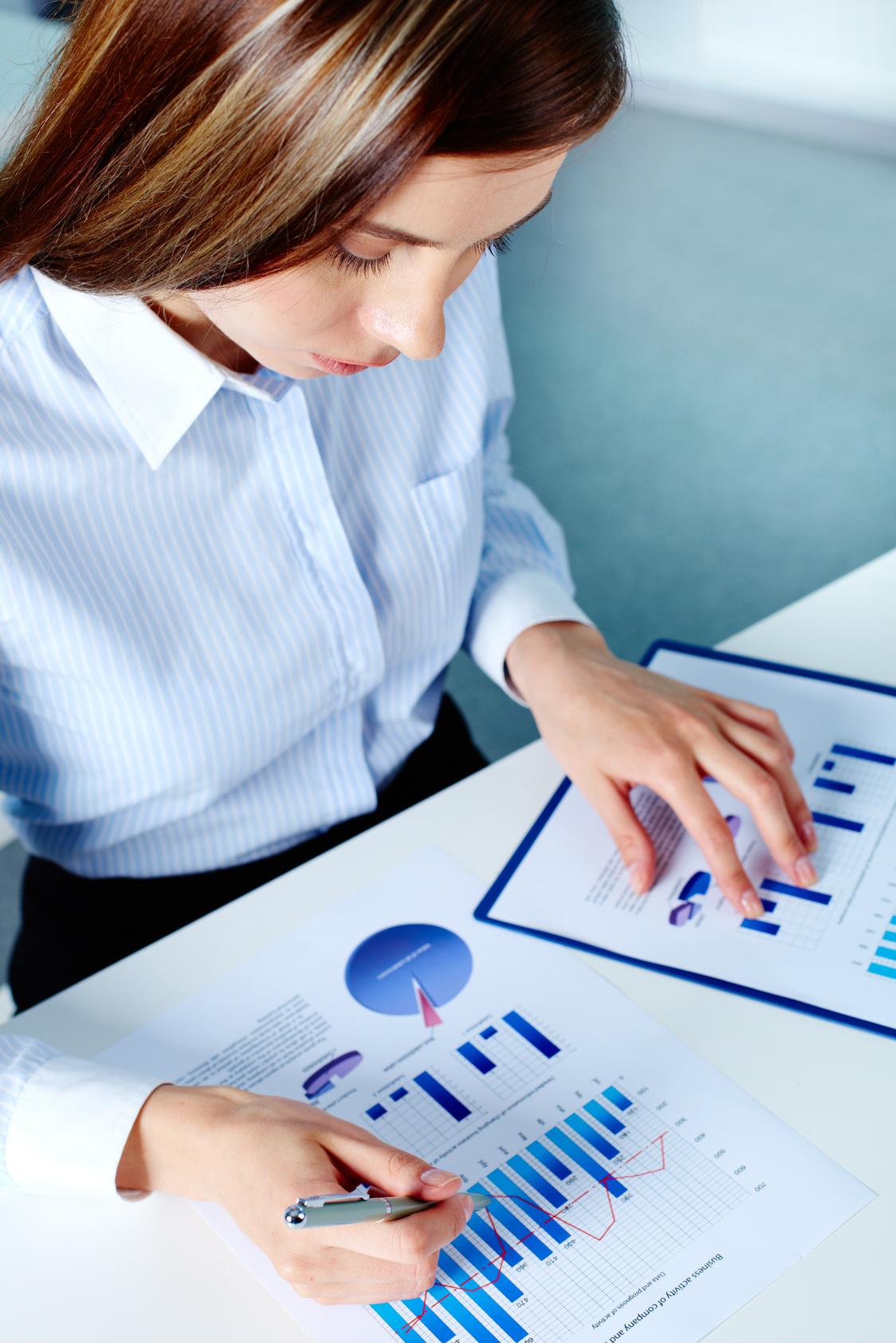 Recent graduates taking their first leap
Target Audience
Career changers on a new path
Passionate professionals hungry for growth
COURSE STRUCTURE
Introduction to the art of interview preparation.
Understanding the significance of research and alignment with company values.
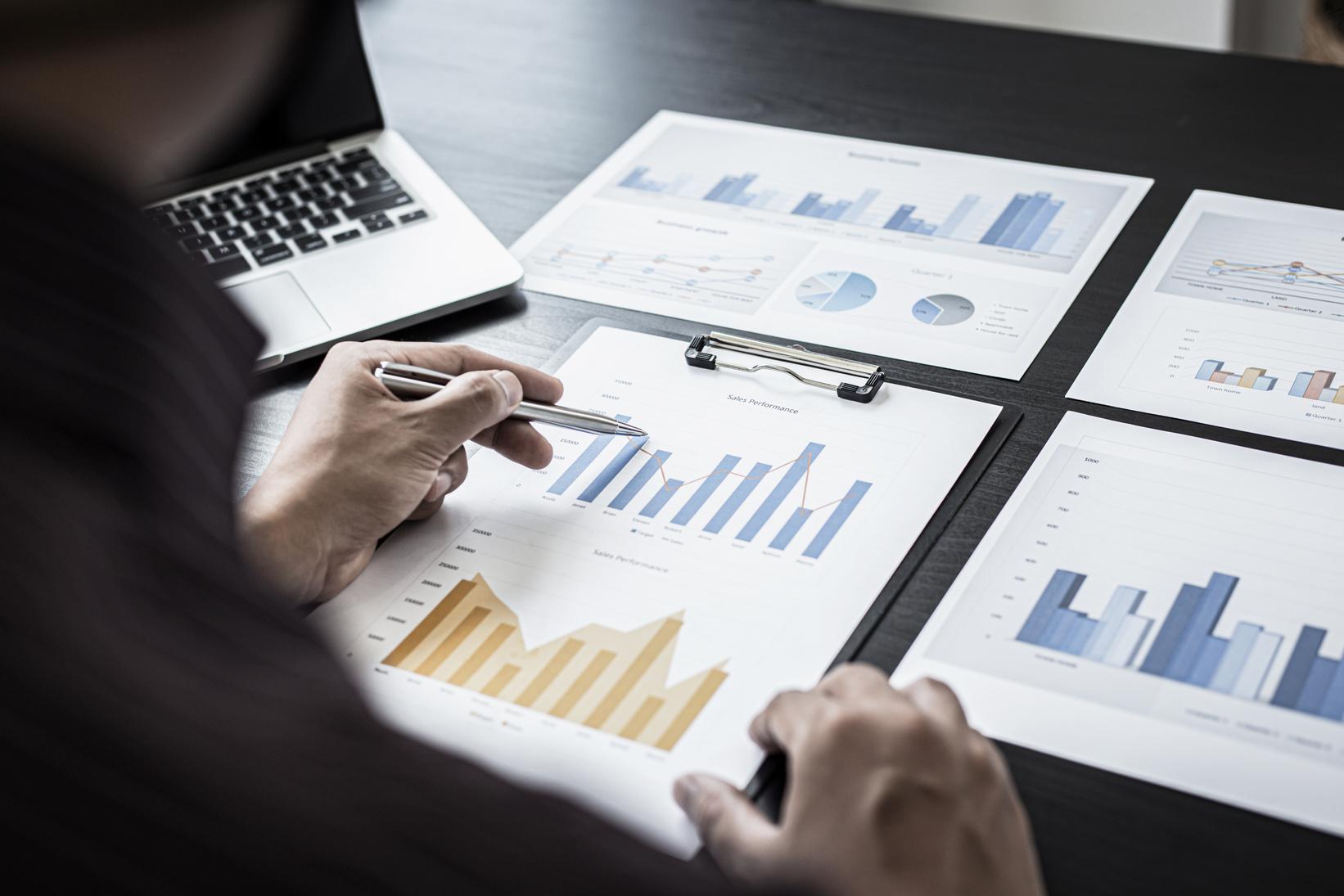 Crafting a tailored resume and cover letter.
MODULE 1
Developing a personalized interview strategy based on the 5 Ps of preparation.
Constructing an impactful elevator pitch to make a memorable first impression.
COURSE STRUCTURE
Mastering different types of interviews: behavioral, situational, and competency-based.
Techniques to effectively answer common interview questions
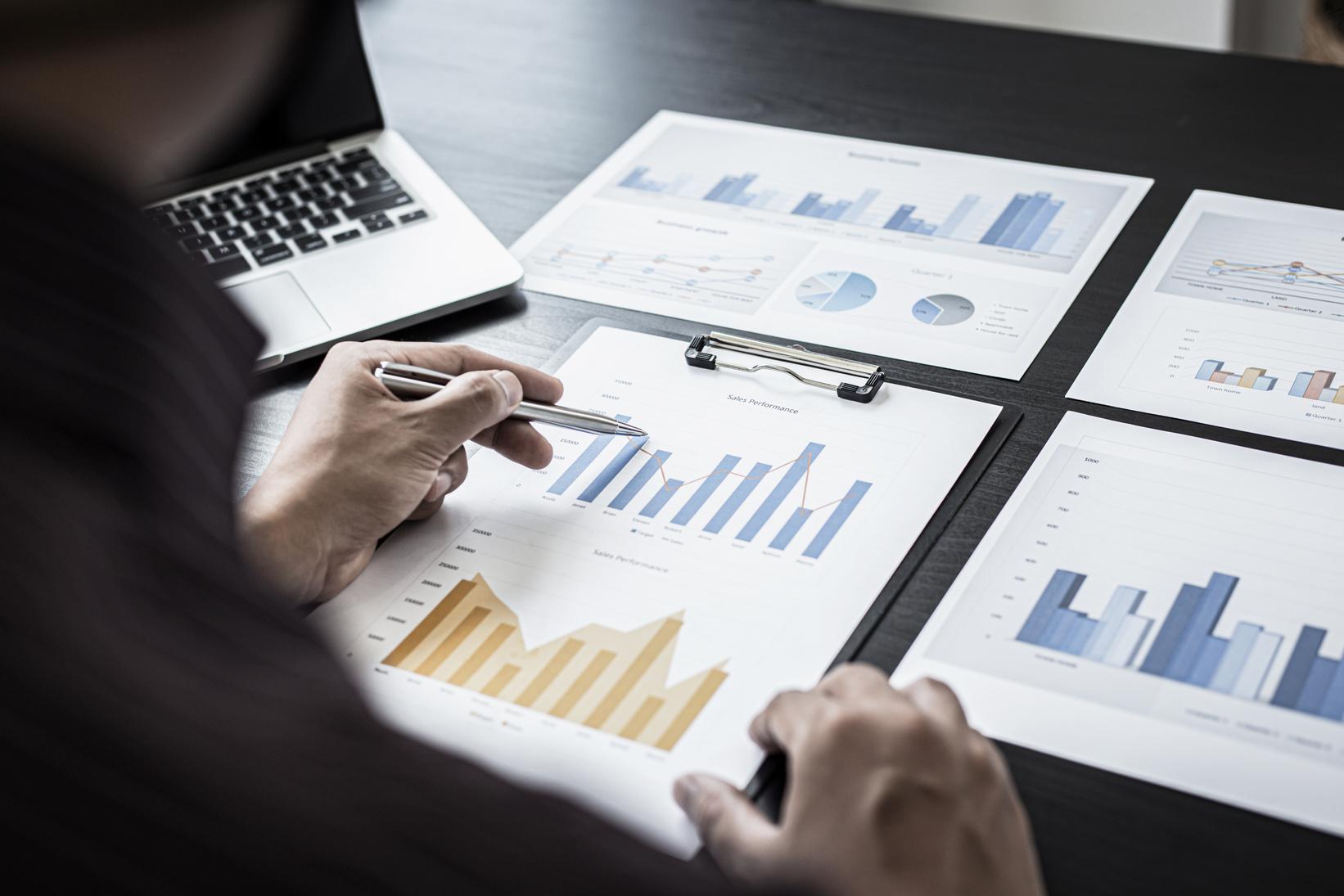 Non-verbal communication skills, including body language and eye contact
MODULE 2